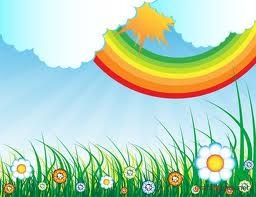 Семья. Семейные ценности.
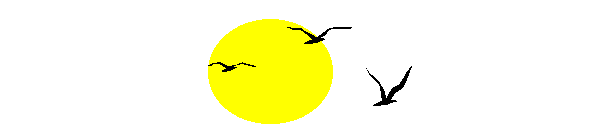 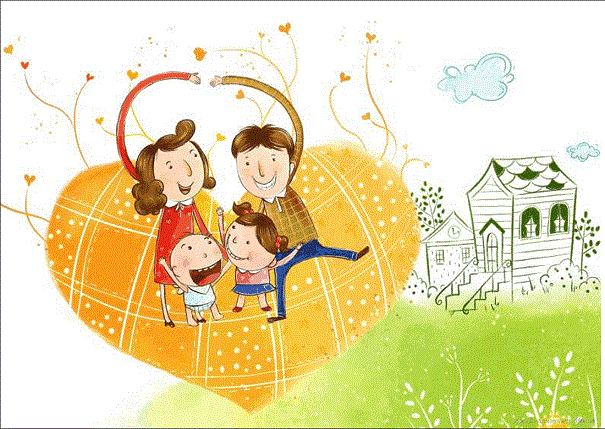 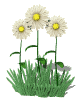 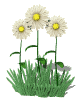 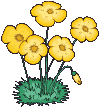 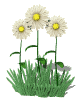 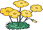 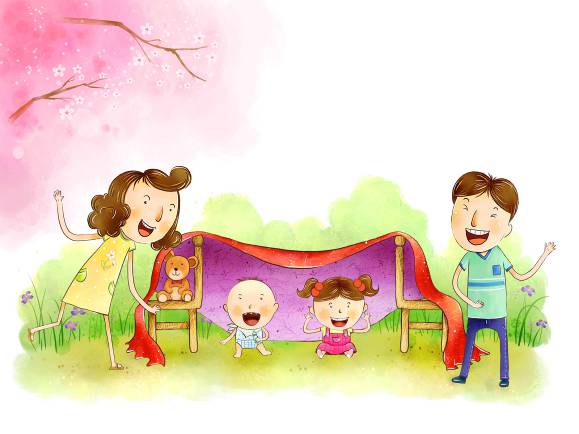 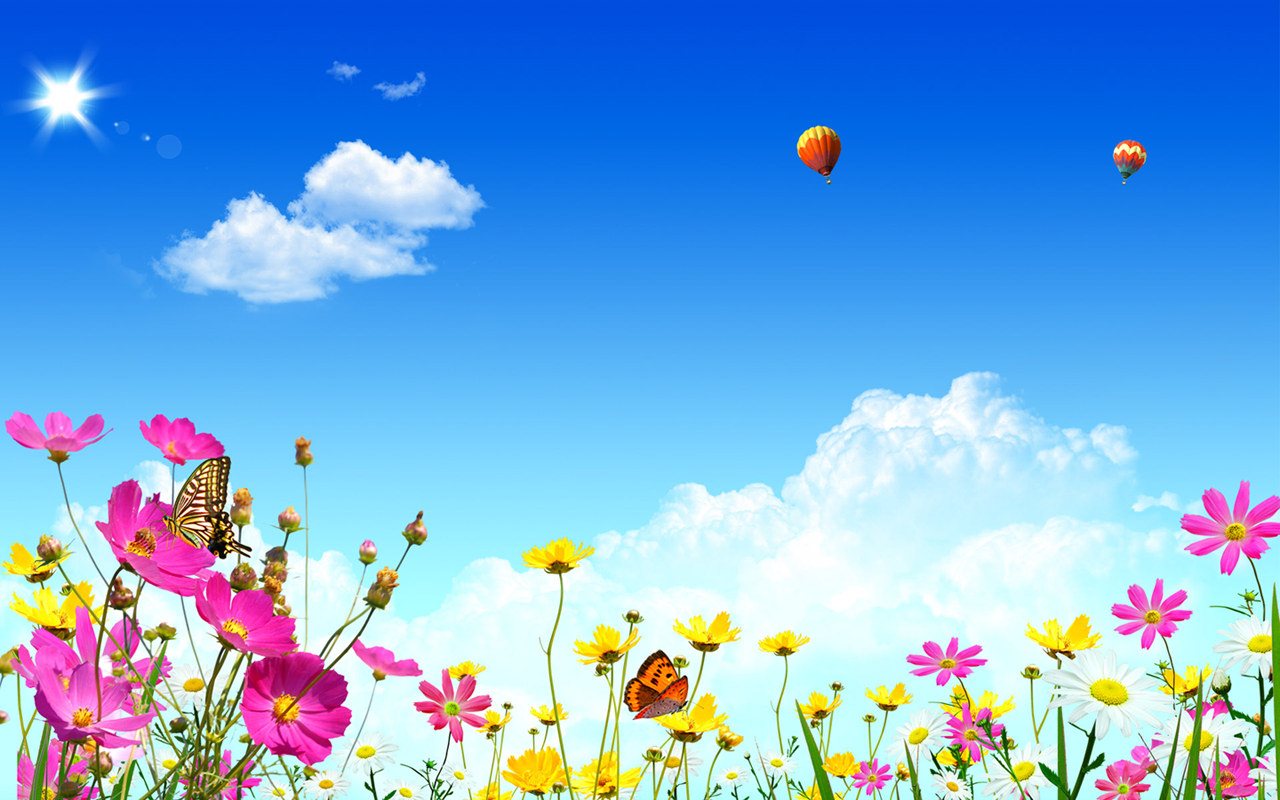 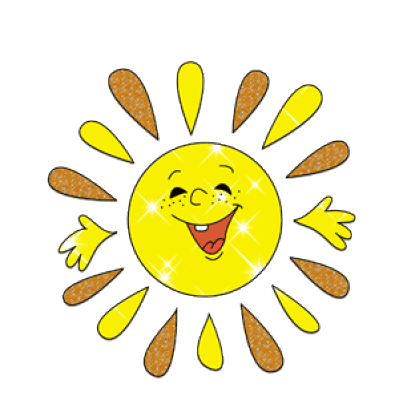 26.08.2012
http://aida.ucoz.ru
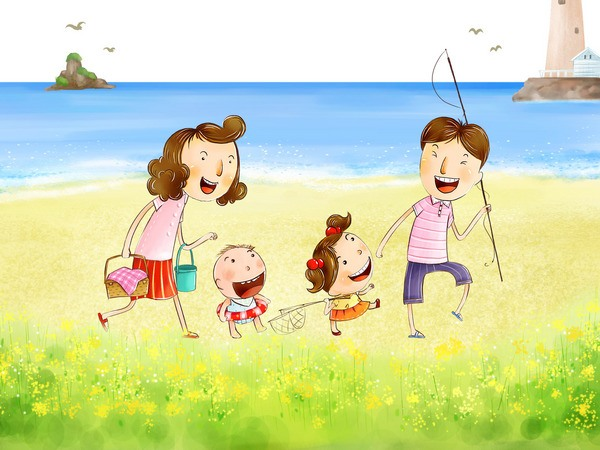 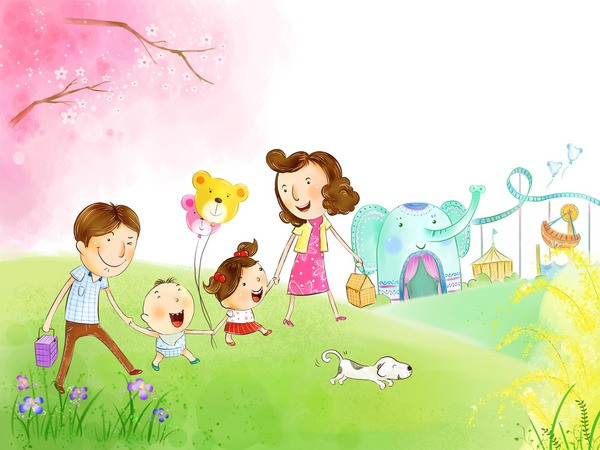 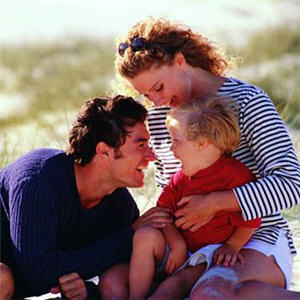 Семья
У меня есть мама,
   У меня есть папа,
   У меня есть дедушка,
   У меня есть бабушка,
   А у них есть я.
   Что это?
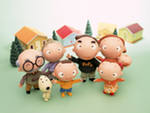 Члены семьи:
МАМА
БАБУШКА
СЕСТРА
ТЕТЯ
ПАПА
ДЕДУШКА
БРАТ
ДЯДЯ
В давние времена жила одна семья, и в ней царили любовь и согласие. Молва об этом долетела до правителя тех мест, и он спросил у главы семьи: «Как вам удаётся жить, никогда не ссорясь, не обижая друг друга?» Старец взял бумагу и написал на ней что – то. Правитель посмотрел и удивился, на листе было написано сто раз одно и тоже слово…
                        Какое это слово?
ПОНИМАНИЕ
Православная семья.
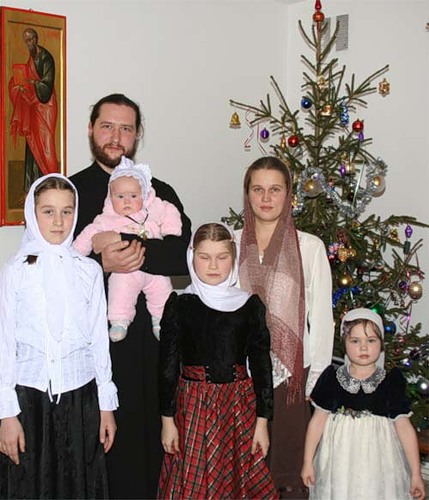 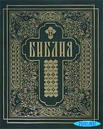 Иудейская семья.
ИИиии
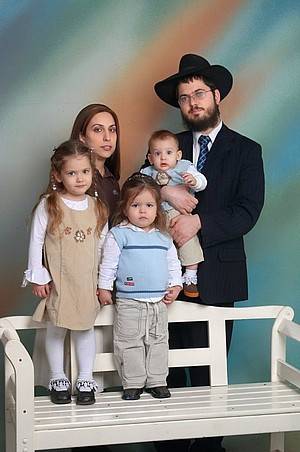 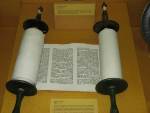 Исламская семья.
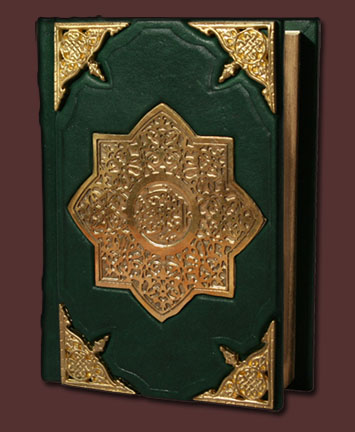 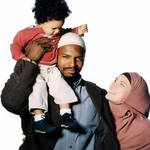 Буддийская семья.
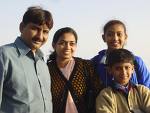 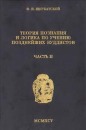 Как появилась дружная семья.
Давным –давно жила семья, в которой было 100 человек, но не было между ними согласия. Устали они от ссор и раздоров. И вот  решили члены семьи обратиться к мудрецу, чтобы он научил их жить дружно.Мудрец внимательно выслушал просителей и сказал: « Никто не научит вас жить счастливо, вы должны сами понять, что вам нужно для счастья, напишите, какой вы  хотите видеть свою семью».  Собралась эта огромная семья на семейный совет и решили они, чтобы  семья была дружной, надо относиться друг к другу, придерживаясь этих качеств: 
                                                                    (каких?)
По̄нима́ние
Любо́вь
Уваже́ние
До̄ве́рие
До̄бро̄та́
По́мо̄щь
Дру́жба
Забо́та
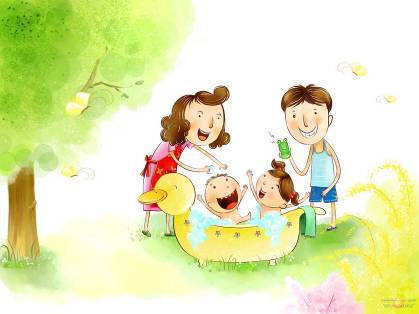 Мама и папа для меня самые…
Я доверяю свои тайны…
Я люблю  бабушку за то….
Свою семью я считаю…
Родным я хочу пожелать…